Englischunterricht und Lernen lernen
Wie Erkenntnisse aus der Hirnforschung von Lehrkräften im Englischunterricht genutzt werden können
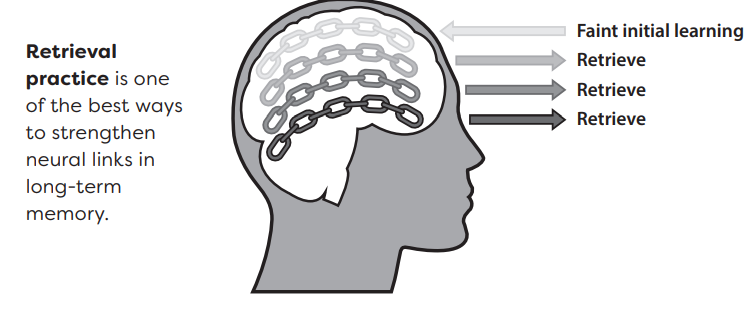 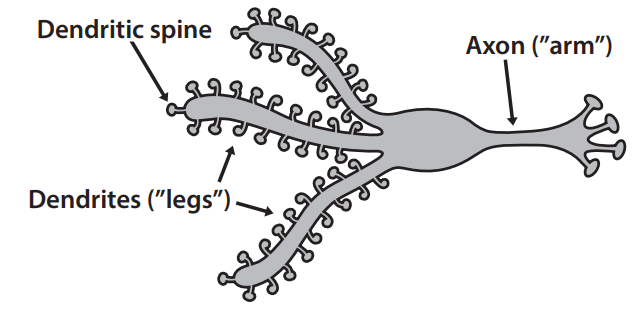 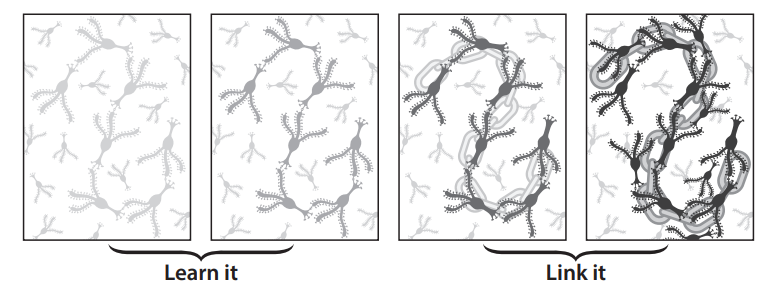 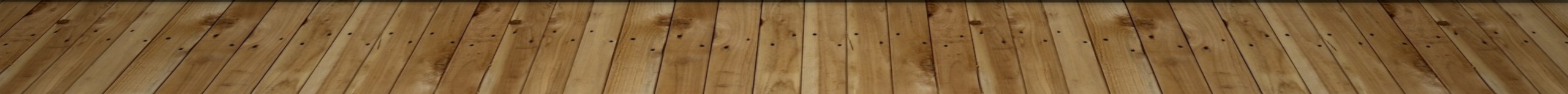 Florian Nuxoll
#Autor/Podcaster
#Lehrer
#Wissenschaftler
Florian Nuxoll
#Autor/Podcaster
#Lehrer
#Wissenschaftler
fluency illusion
Ein automatischer kognitiver Prozess, bei dem unser Verstand uns unbewusst vorgaukelt, dass wir mehr über den Lernstoff wissen, als wir tatsächlich wissen.
Wie lernt das Gehirn
Methoden die das Lernen einfacher und  nachhaltiger machen.
Retrieval practice
Spaced repitition
Interleaving
Predicting
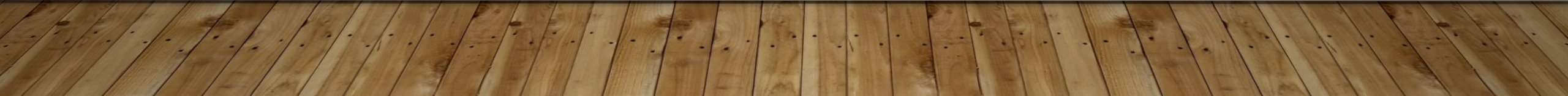 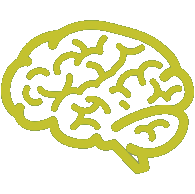 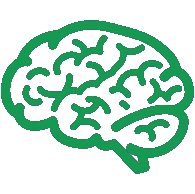 Jedes Gehirn ist anders!
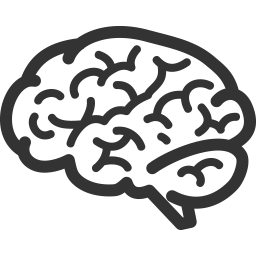 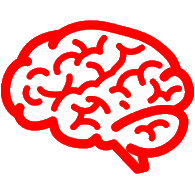 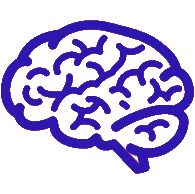 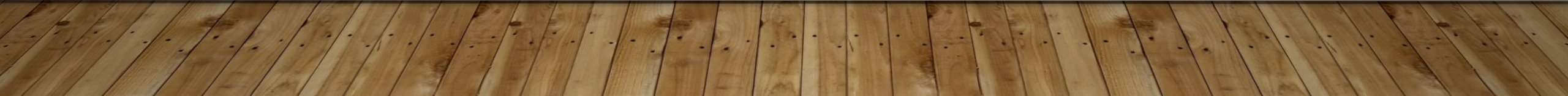 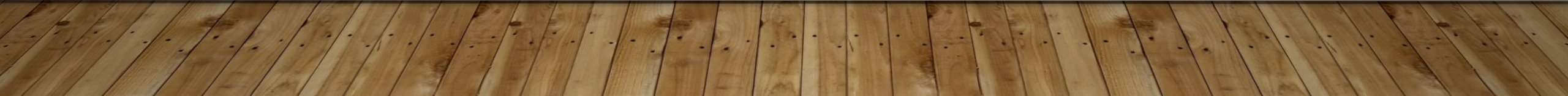 Jedes Gehirn ist anders!
den Gehirnen unserer
Wir können unseren Schülerinnen und 
Schülern beim Lernen helfen.
Wir können unseren Schülerinnen und
Schülern beim Lernen helfen.
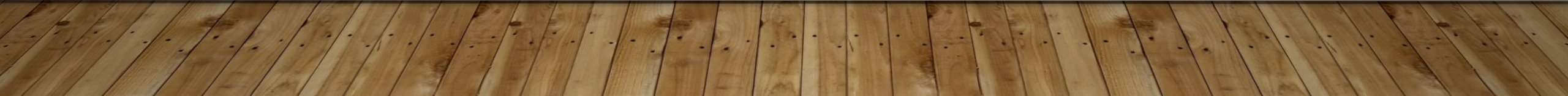 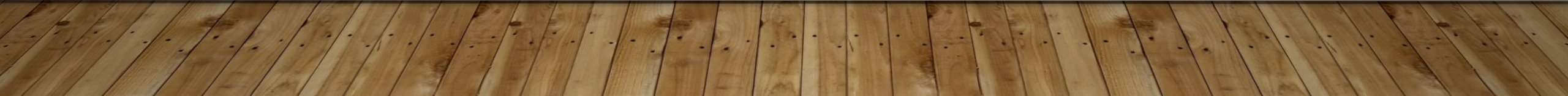 Neuronen
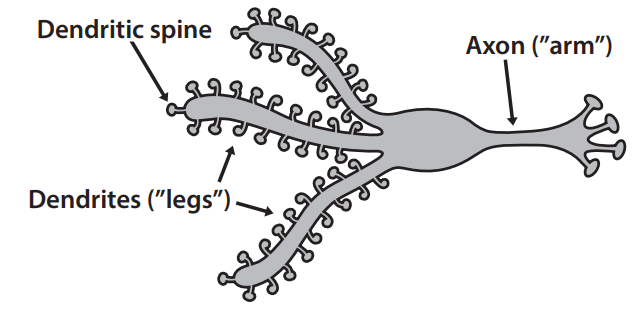 86 Mrd. Neuronen
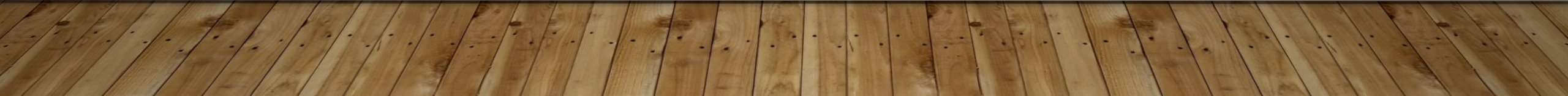 Neuronen
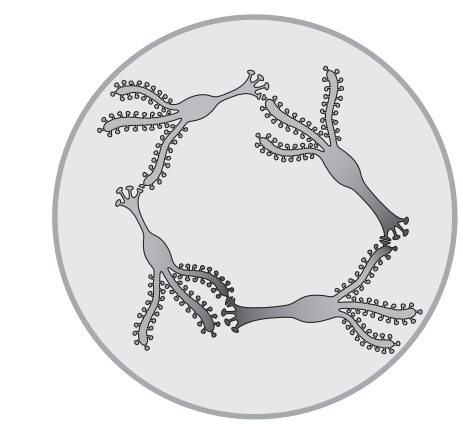 86 Mrd. Neuronen
lernen = Neuronen verbinden sich
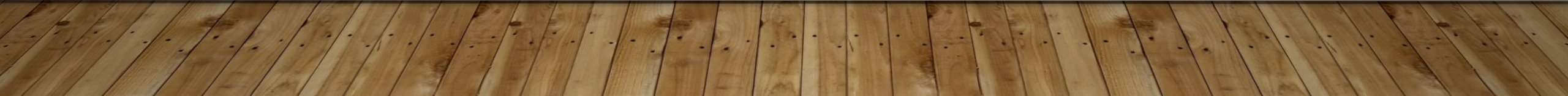 Neuronen
86 Mrd. Neuronen
lernen = Neuronen verbinden sich
Verbindungen können stärker werden
Verbindungen können schwächer werden und sich auch wieder lösen.
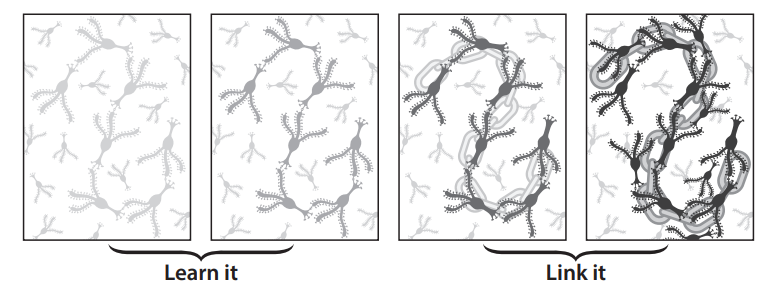 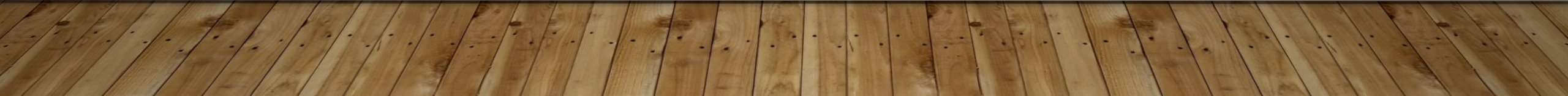 Arten von Gedächtnis
lernen/speichern
von Informationen
Reize
Aufmerksamkeit
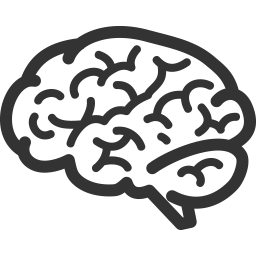 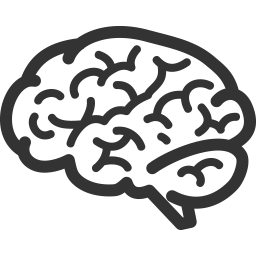 Abruf von Informationen
Sensorisches Gedächtnis
Arbeitsgedächtnis
Langzeitgedächtnis
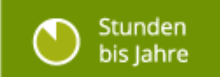 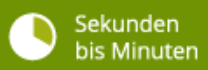 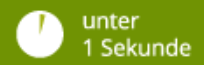 retrieval practice
spaced repitition
interleaving
predicting
retrieval practice
spaced repitition
interleaving
predicting
retrieval practice
Wie haben Sie im Studium für Klausuren gelernt?


Wie haben die meisten ihrer Kommilitonen für Klausuren gelernt?
Input
Output
Retrieval practice
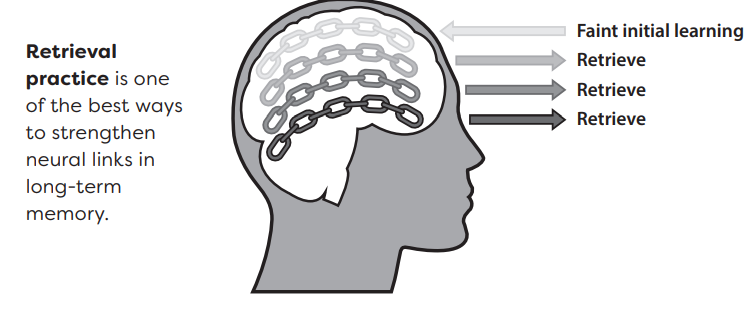 Lernende sollten Informationen (z.B. Wortschatz) 
möglichst oft aktiv aufrufen

-   aussprechen
aufschreiben
ins Gedächtnis rufen
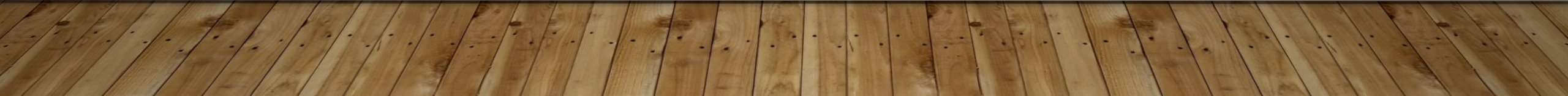 Retrieval practice
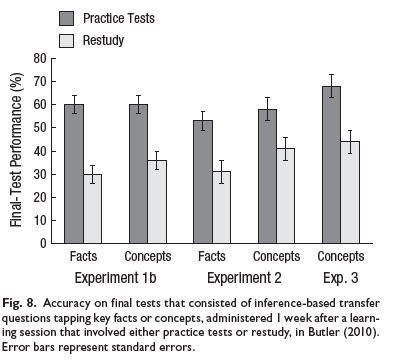 Dunlosky, John, et al. "Improving students’ learning with effective learning techniques: Promising directions from cognitive and educational psychology." Psychological Science in the public interest 14.1 (2013): 4-58.
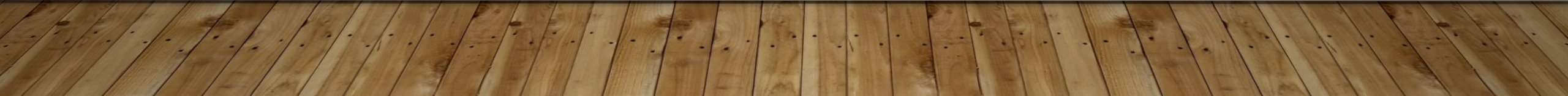 Retrieval practice
Beginnen Sie Ihre Stunden mit einem Rückblick.
What did we learn in our last lesson?

What did Gillian do when she found out
that she has to move to Wales?

Name as many colours as possible.
Dunlosky, John, et al. "Improving students’ learning with effective learning techniques: Promising directions from cognitive and educational psychology." Psychological Science in the public interest 14.1 (2013): 4-58.
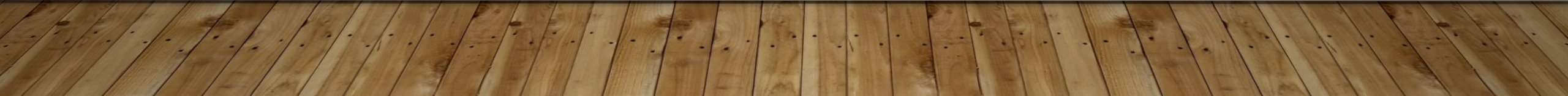 Think		             Pair		                       Share
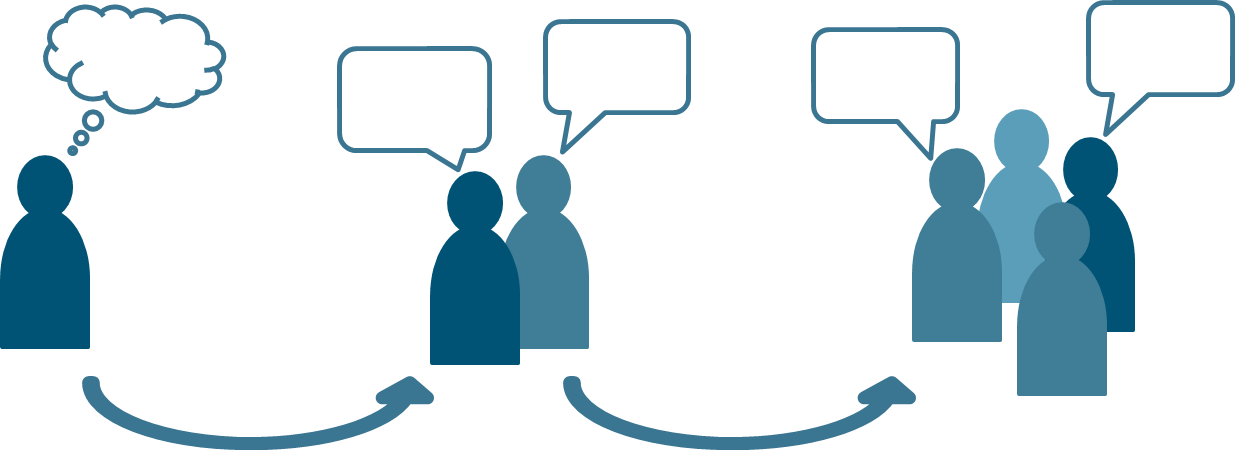 Think		             Pair		                       Share
Write
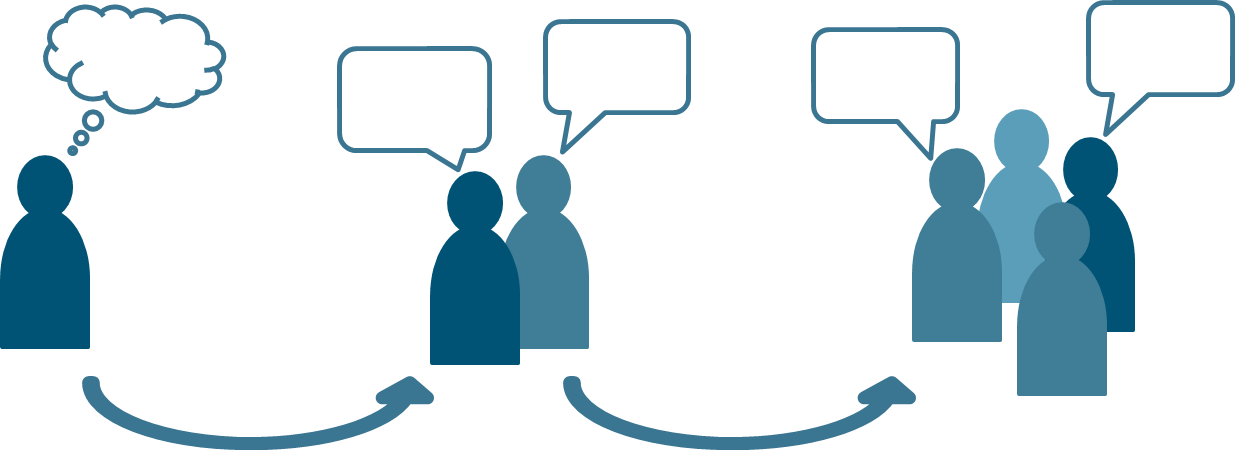 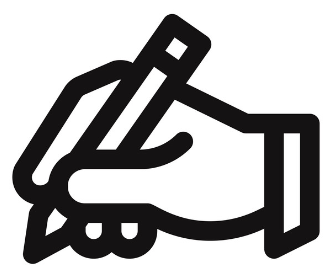 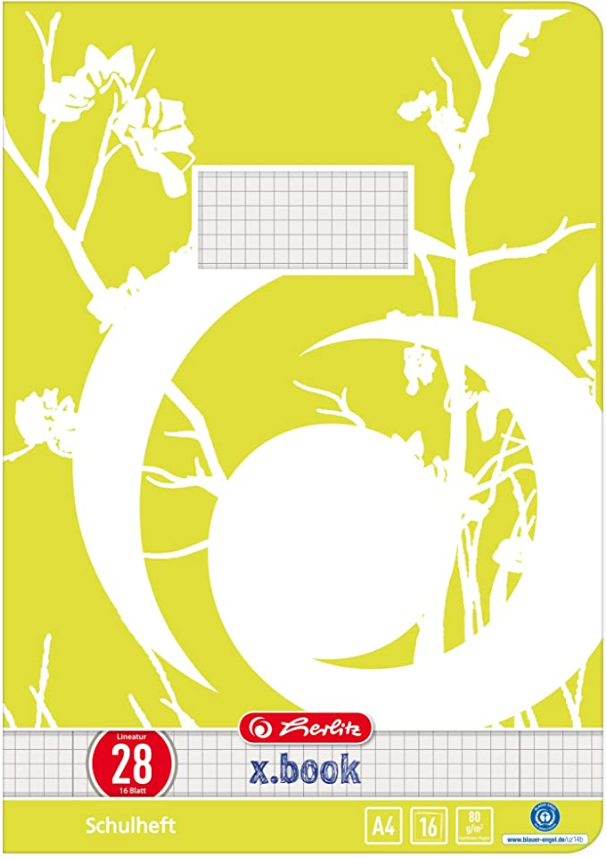 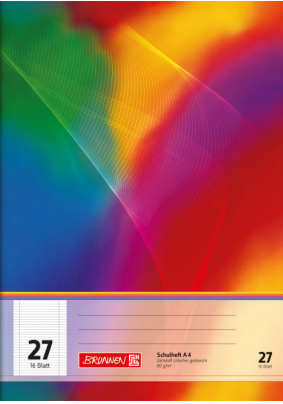 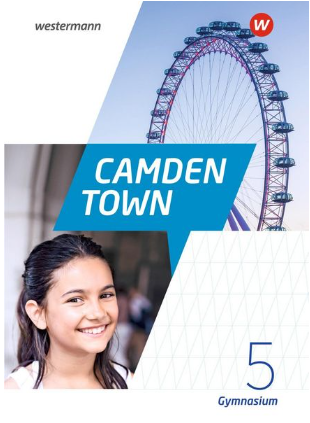 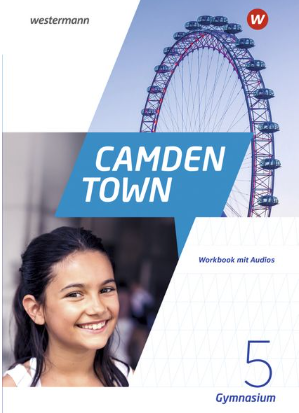 workbook
textbook
exercise book
brain book
Retrieval practice
Kleine Tests (low stake)
kleine Testkärtchen (DinA6/A5)
Visualisierungen anfertigen lassen
Exit ticket

Write down 2 things you have learned today?
Dunlosky, John, et al. "Improving students’ learning with effective learning techniques: Promising directions from cognitive and educational psychology." Psychological Science in the public interest 14.1 (2013): 4-58.
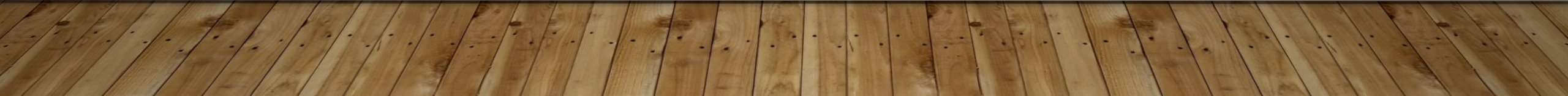 retrieval practice
spaced repitition
interleaving
predicting
spaced repitition
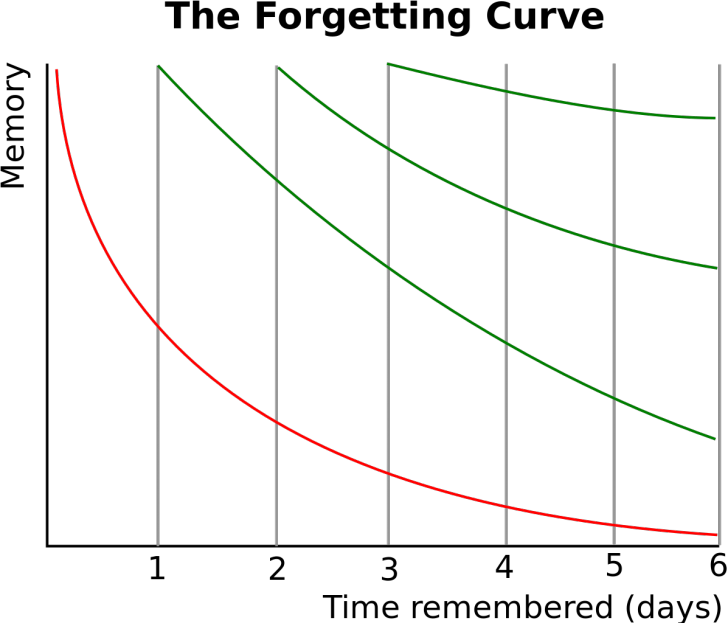 Ebbinghaus Forgetting Curve
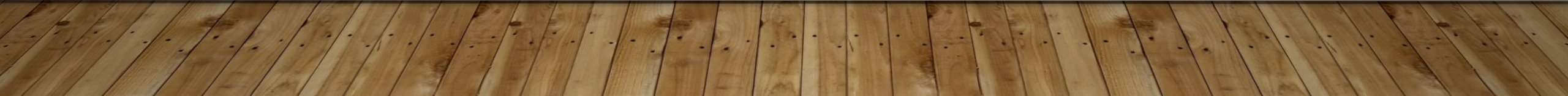 spaced repitition
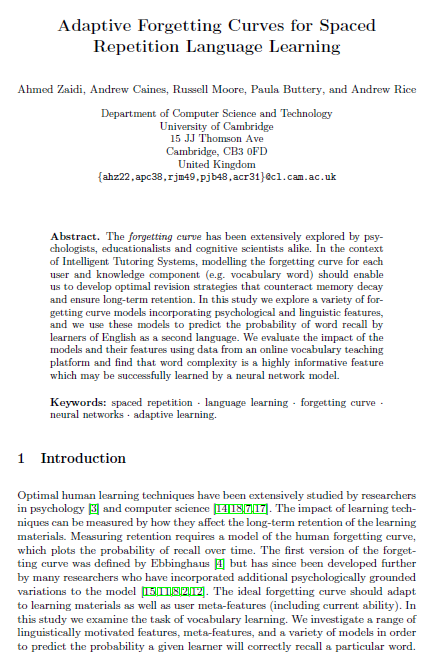 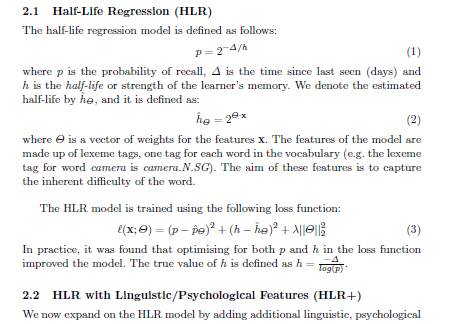 Zaidi, Ahmed, et al. "Adaptive forgetting curves for spaced repetition language learning." International Conference on Artificial Intelligence in Education. Springer, Cham, 2020.
spaced repitition
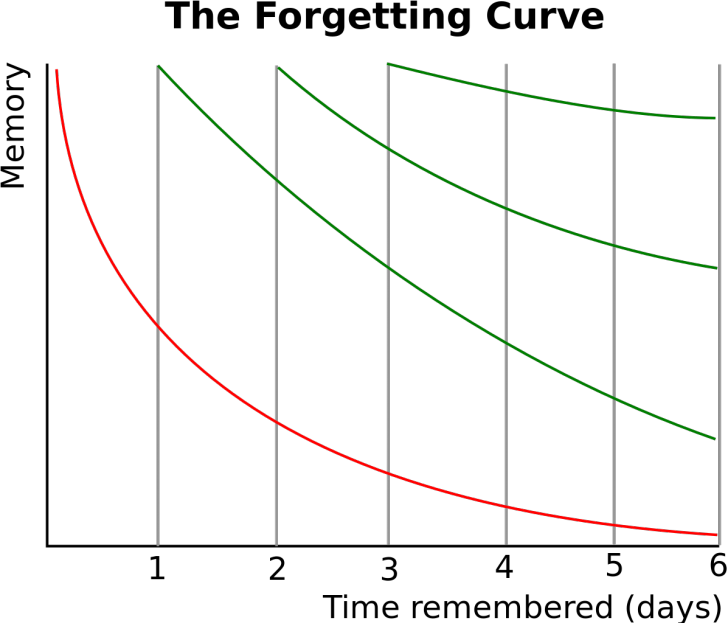 Ebbinghaus Forgetting Curve
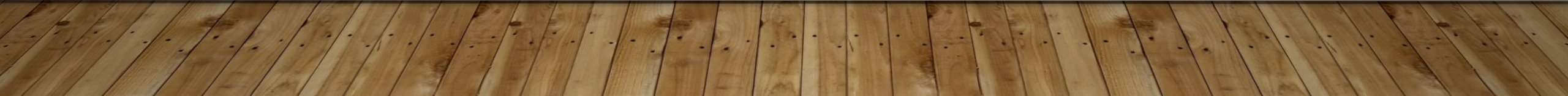 Vokabelkarten
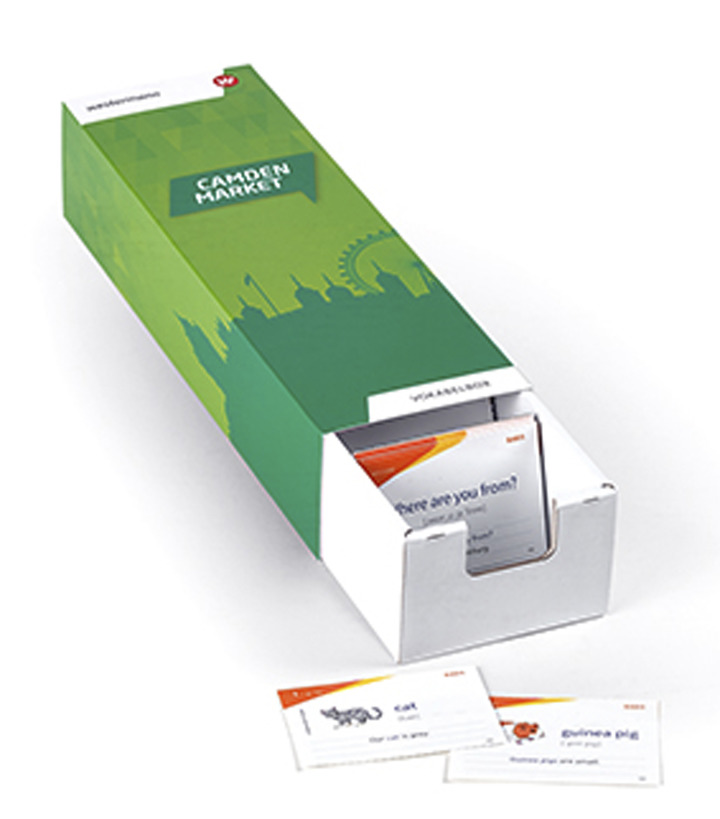 Spaced repitition
5 minute revision
Wiederholungsschlaufen
Dunlosky, John, et al. "Improving students’ learning with effective learning techniques: Promising directions from cognitive and educational psychology." Psychological Science in the public interest 14.1 (2013): 4-58.
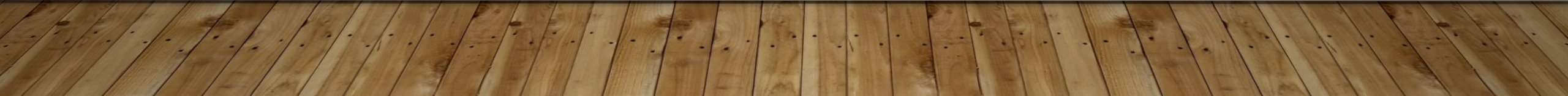 retrieval practice
spaced repitition
interleaving
predicting
interleaving
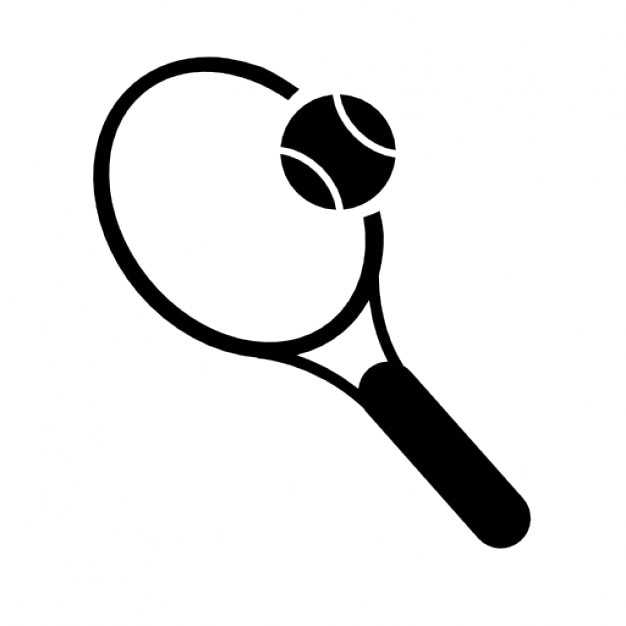 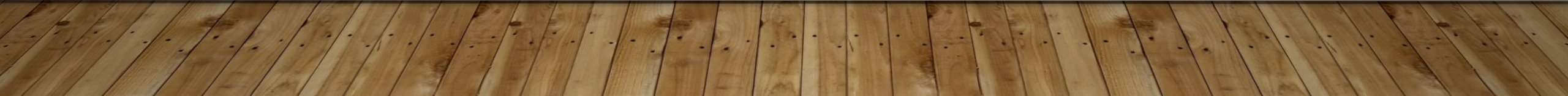 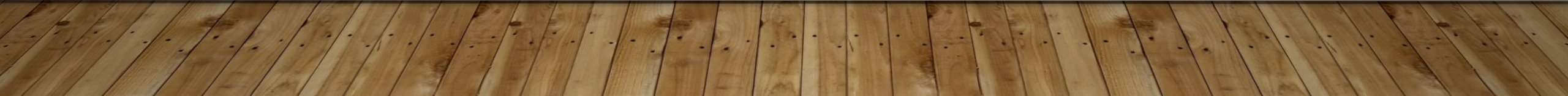 Interleaving
First person narrator
Third person limited narrator
Third person omnicient narrator
Interleaving
retrieval practice
spaced repitition
interleaving
predicting
Sport und Schlaf
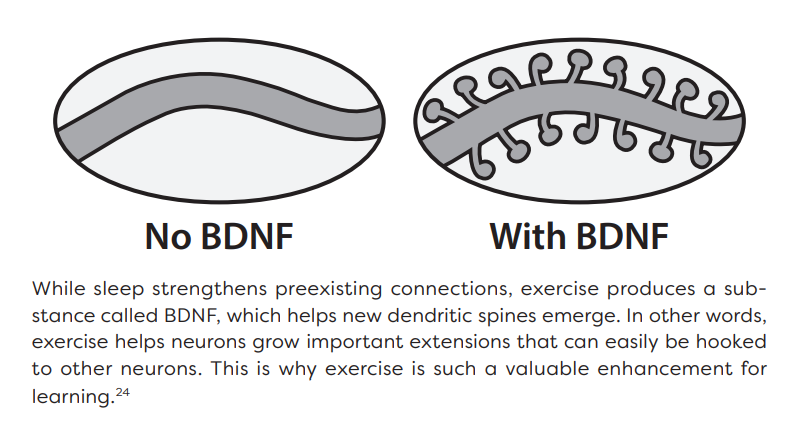 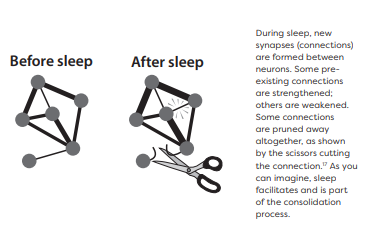 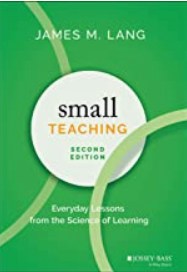 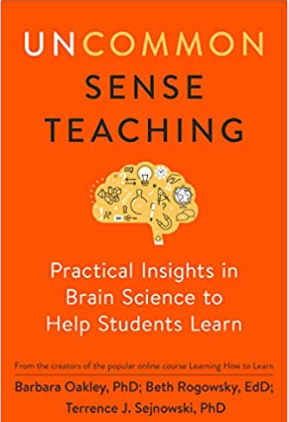 Oakley, Barbara. Uncommon Sense Teaching: Practical Insights in Brain Science to Help Students Learn
Lang, James M. Small Teaching: Everyday Lessons from the Science of Learning
jot down
Schreiben Sie die zwei Dinge auf, die ich ohne großen Aufwand in meinem Unterricht umgesetzt habe und die eine große Wirkung hatten.
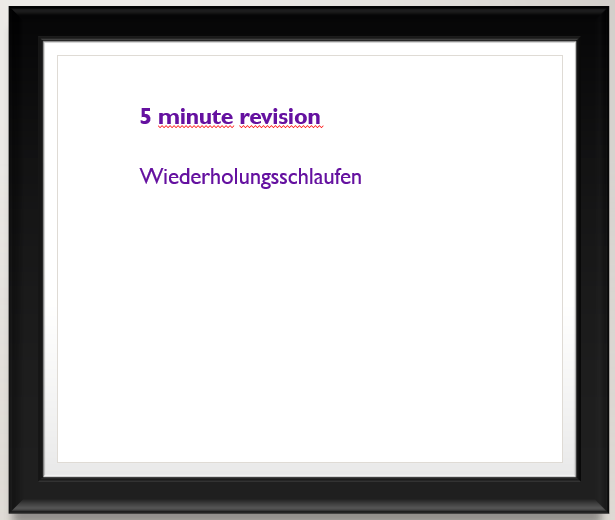 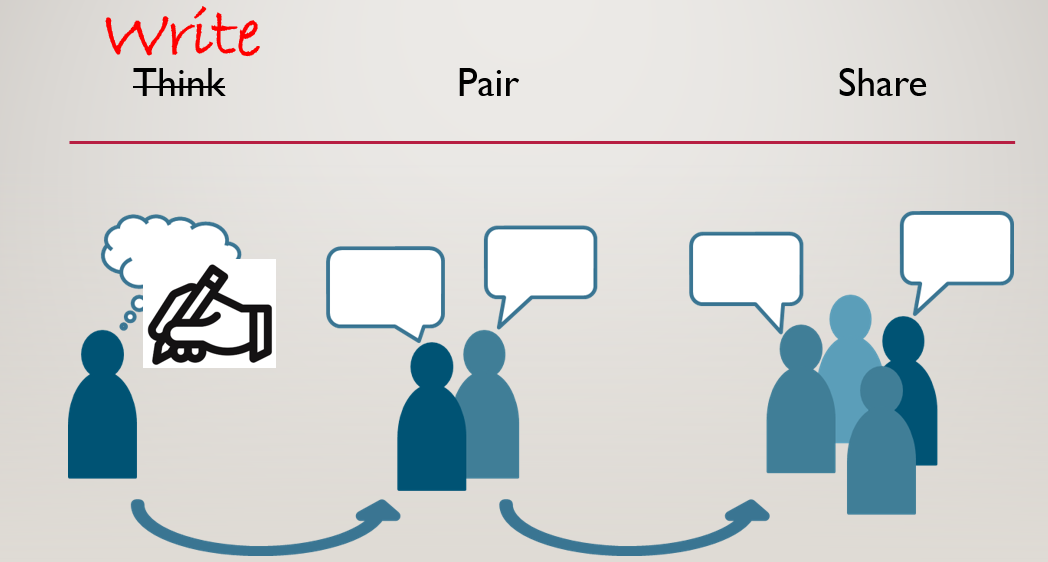 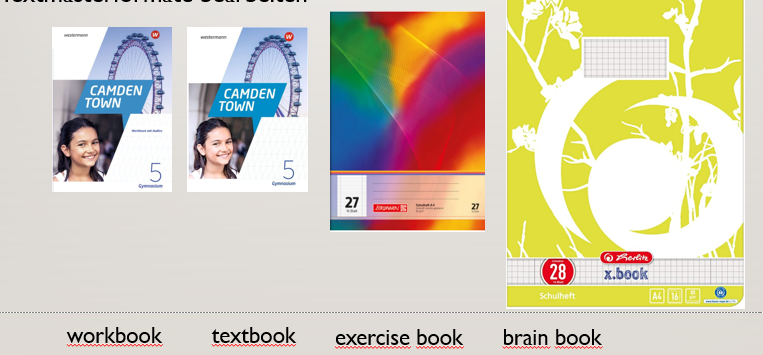 Was noch?
Dopamin/Oxytocin
soziales lernen
Podcast: Doppelstunde
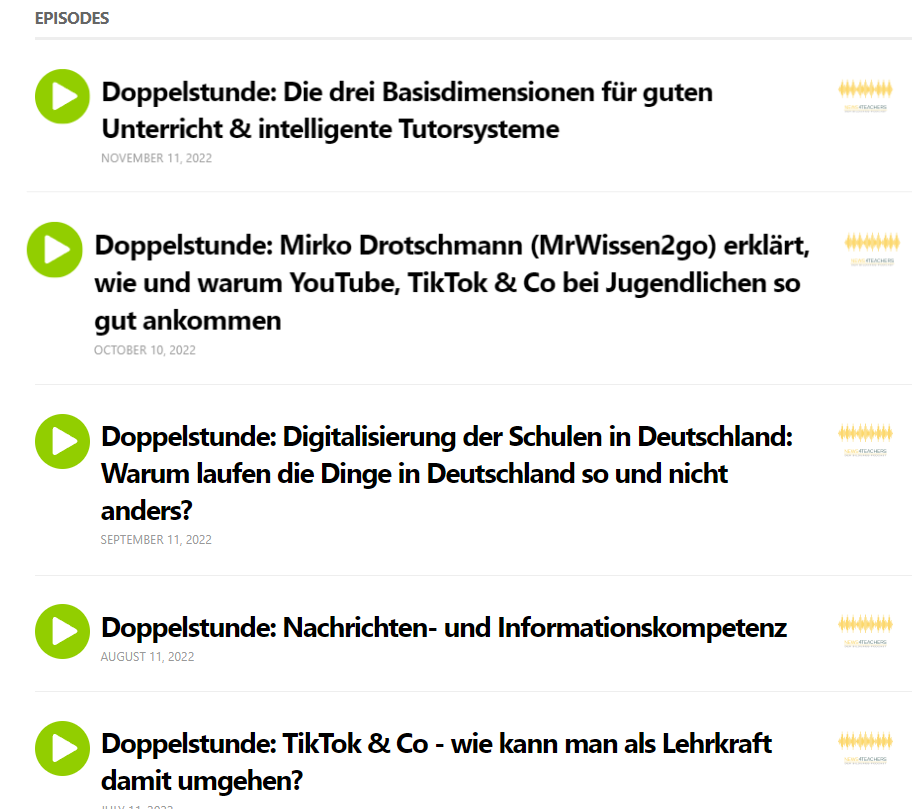 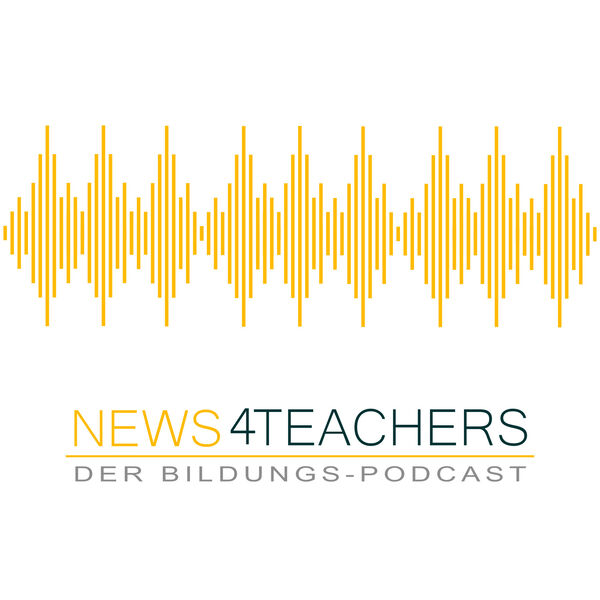 https://podcasts.schule/
Vortrag zum Download: https://medienwelten.schule